RIVIERAS LEISURE CLOTHES
SS23
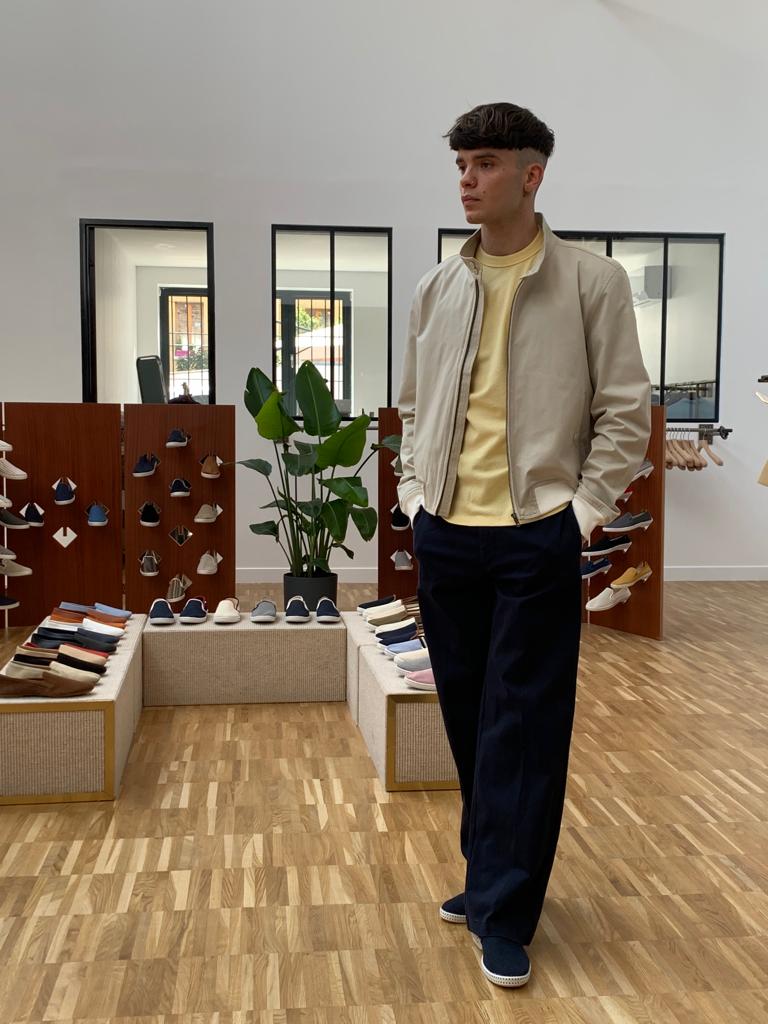 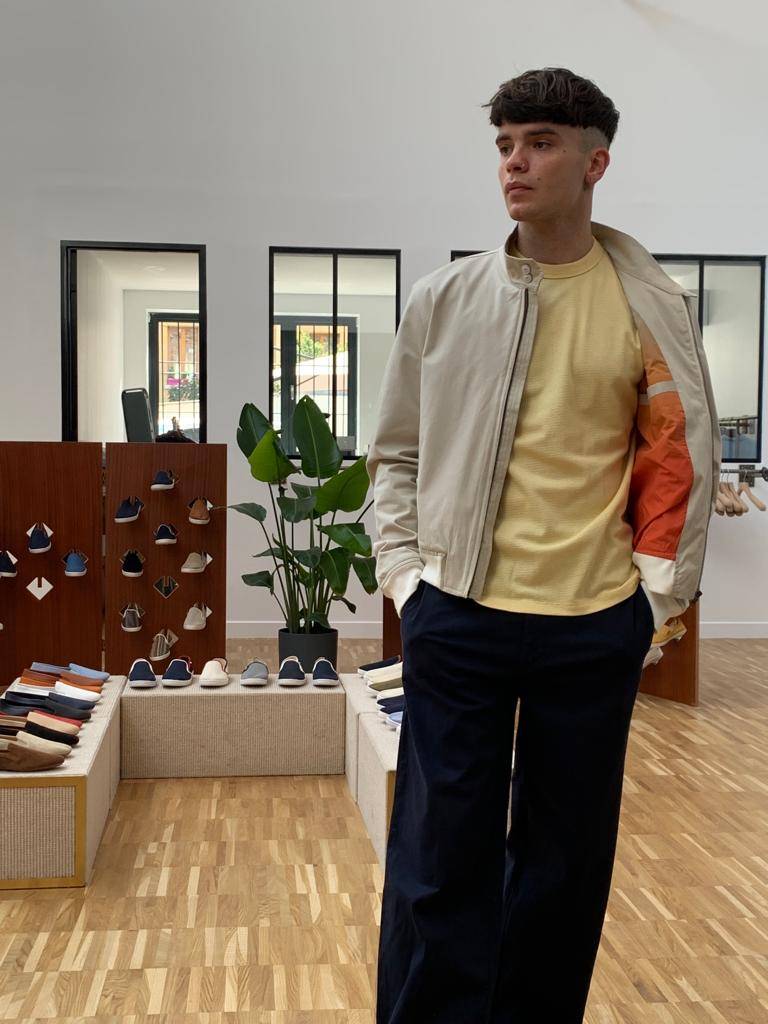 T-shirt maille A jaune TS01A

Pantalon droit marine P01

Blouson Gabardine ecru BL02
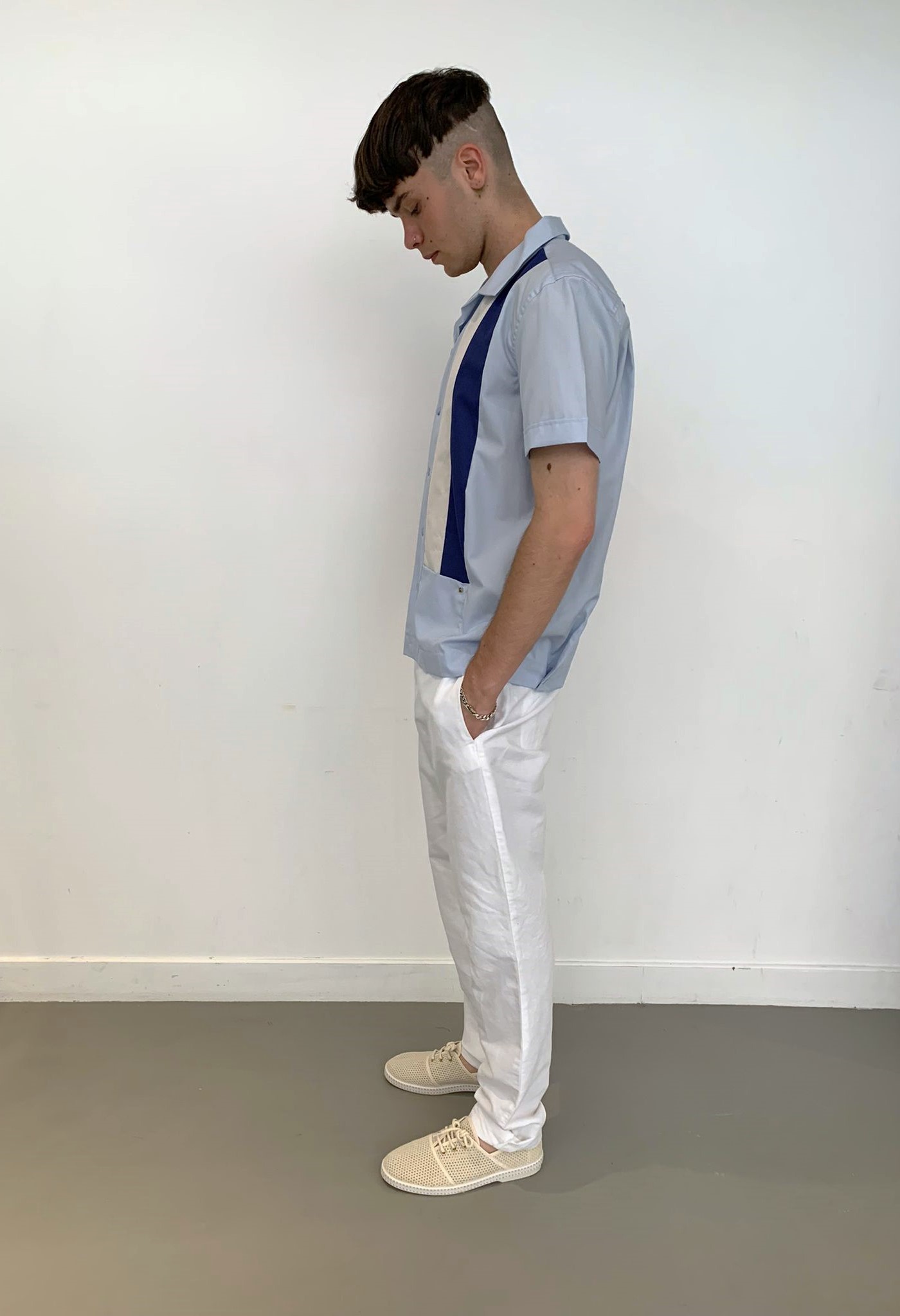 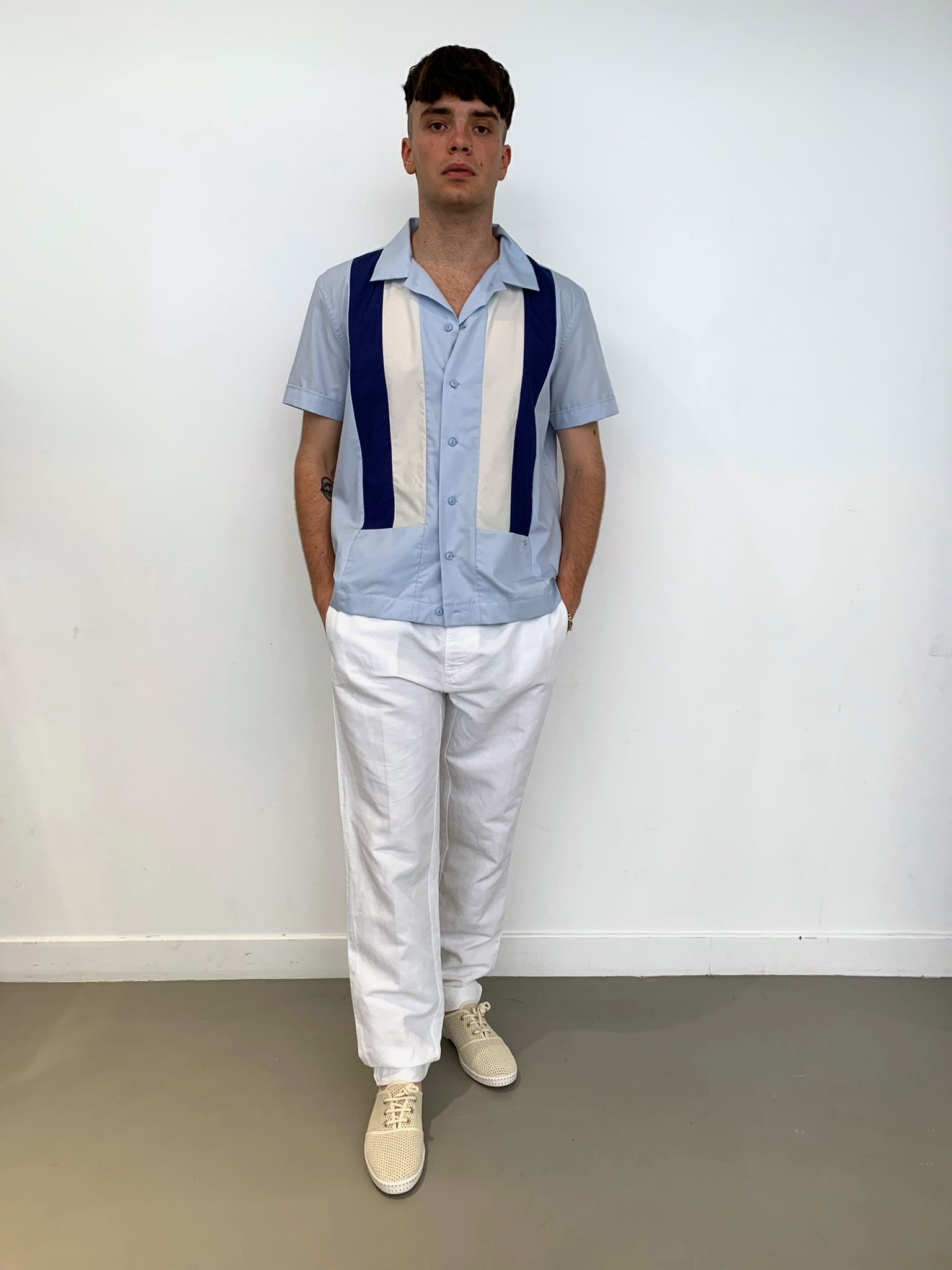 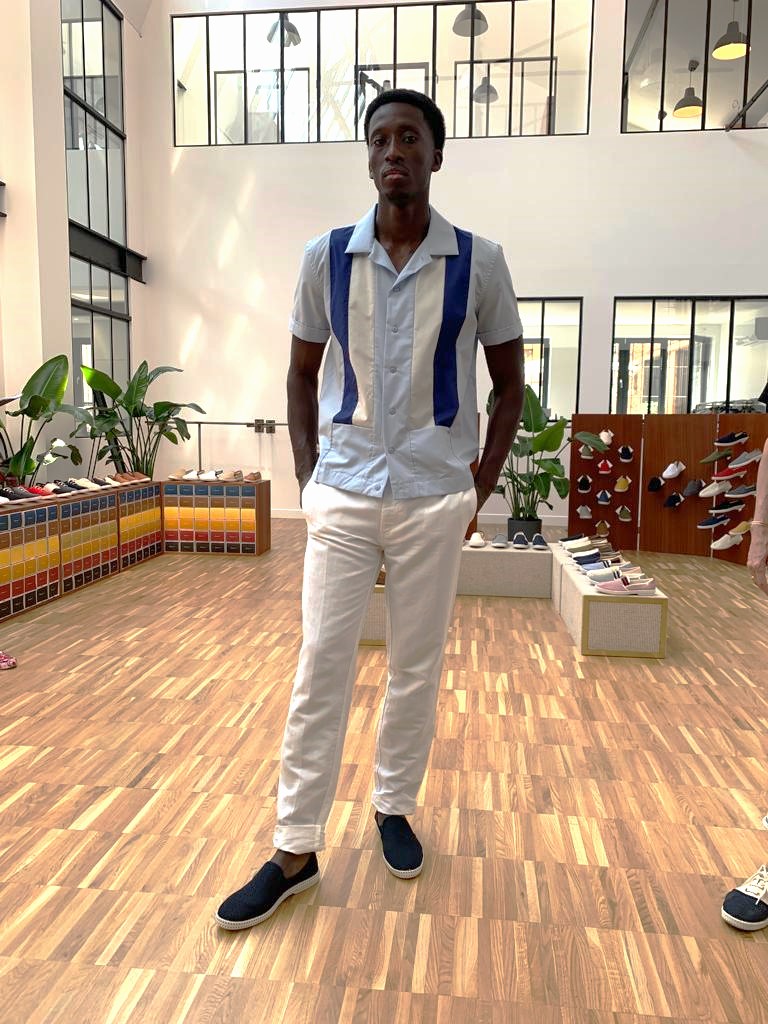 Chemise ciel à bandes CH03

Pantalon lin blanc P03
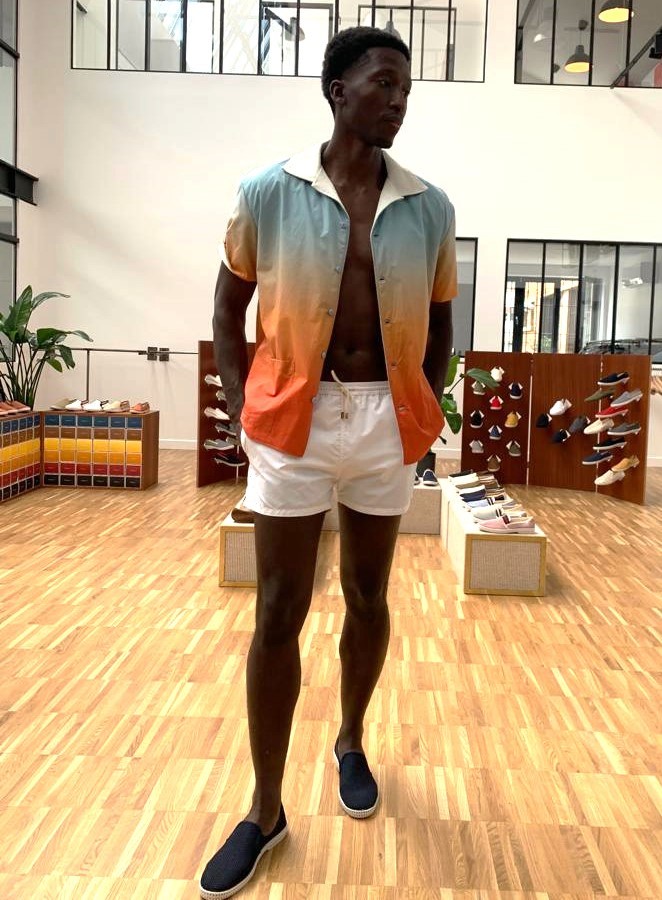 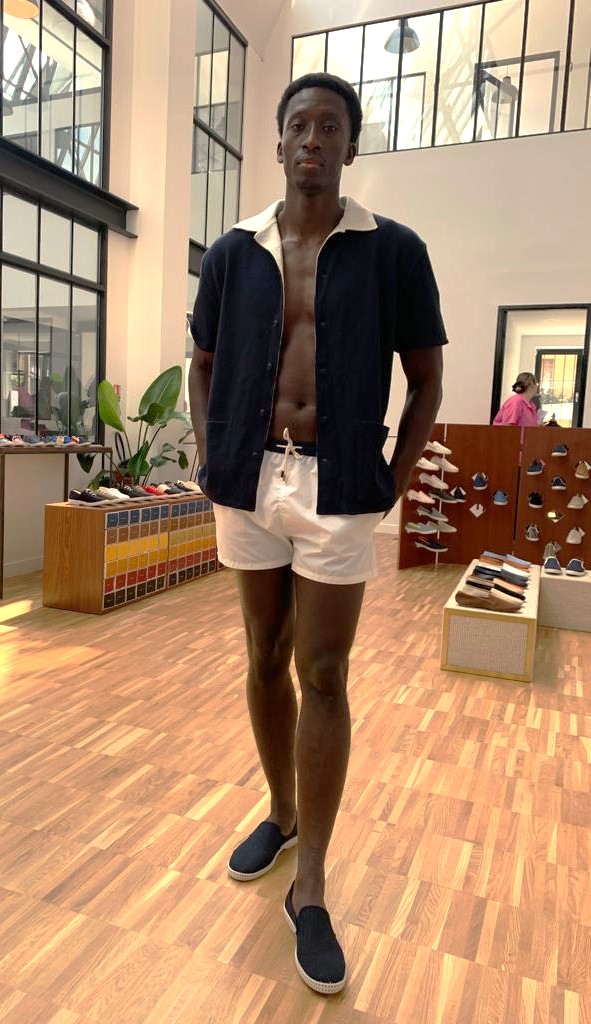 Chemise marine doublée éponge CH08B 

Chemise Sunset double éponge CH08A

& Short maillot ecru MB01
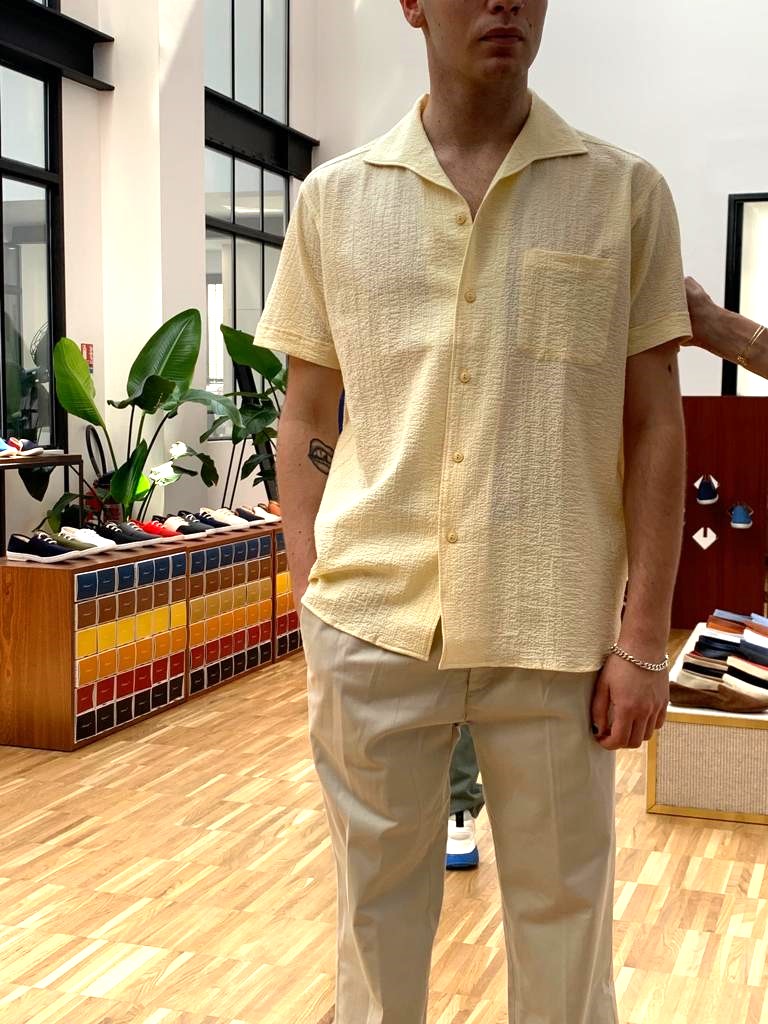 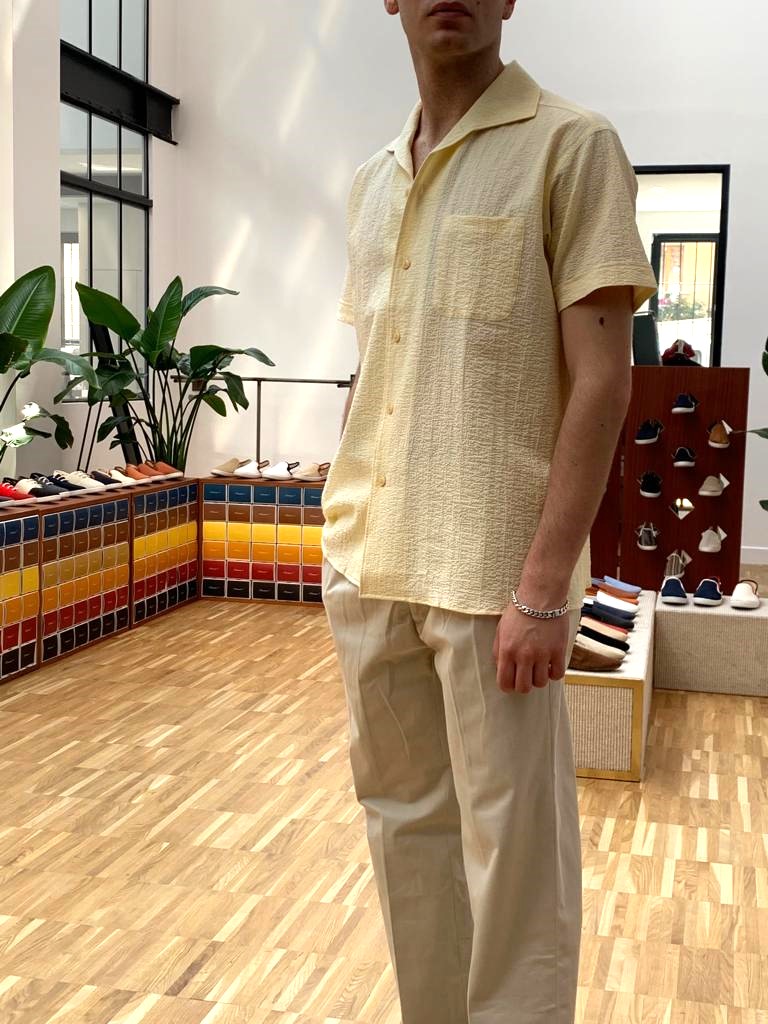 Chemise seersucker jaune CH05A

Pantalon droit beige P01
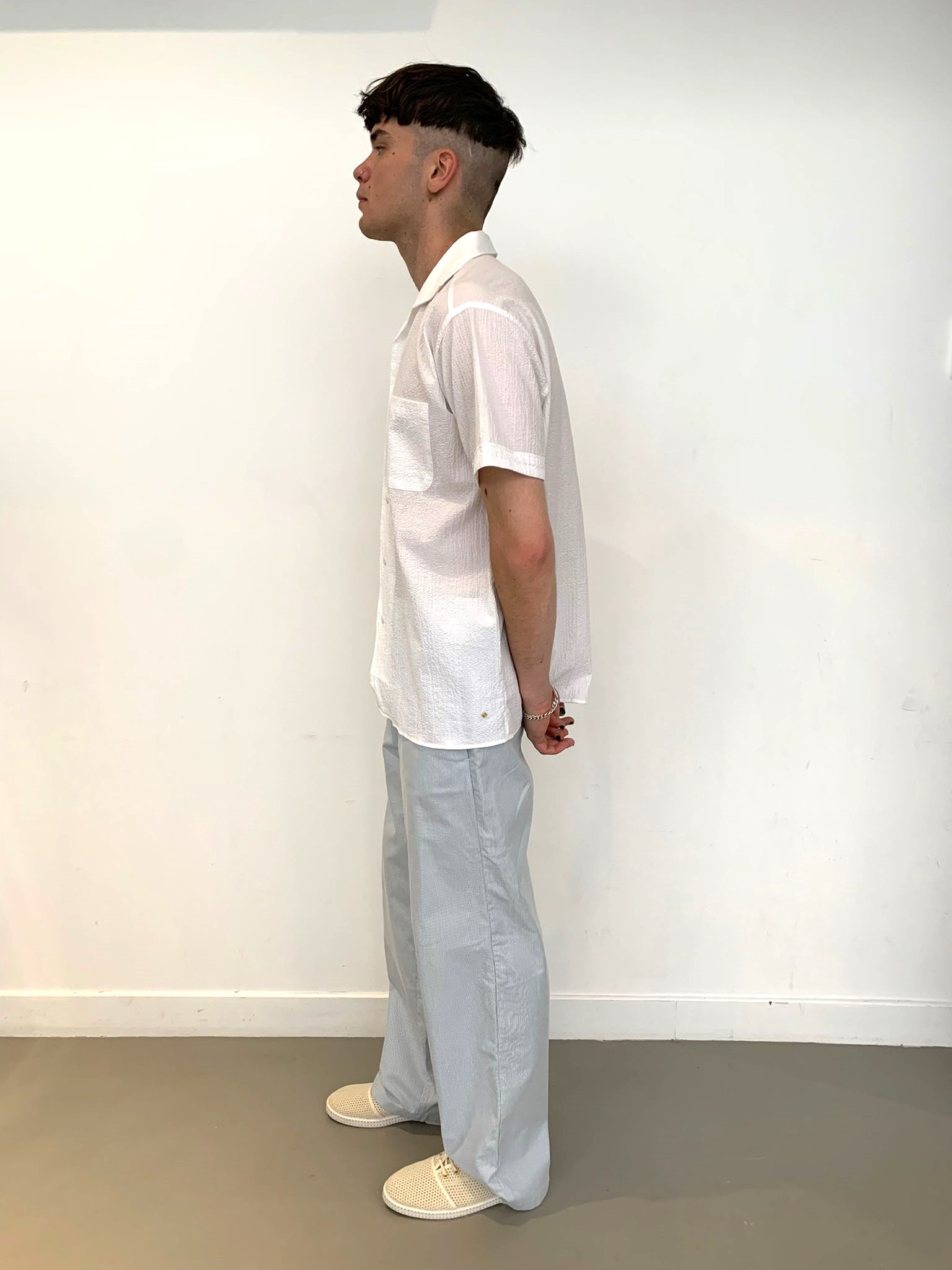 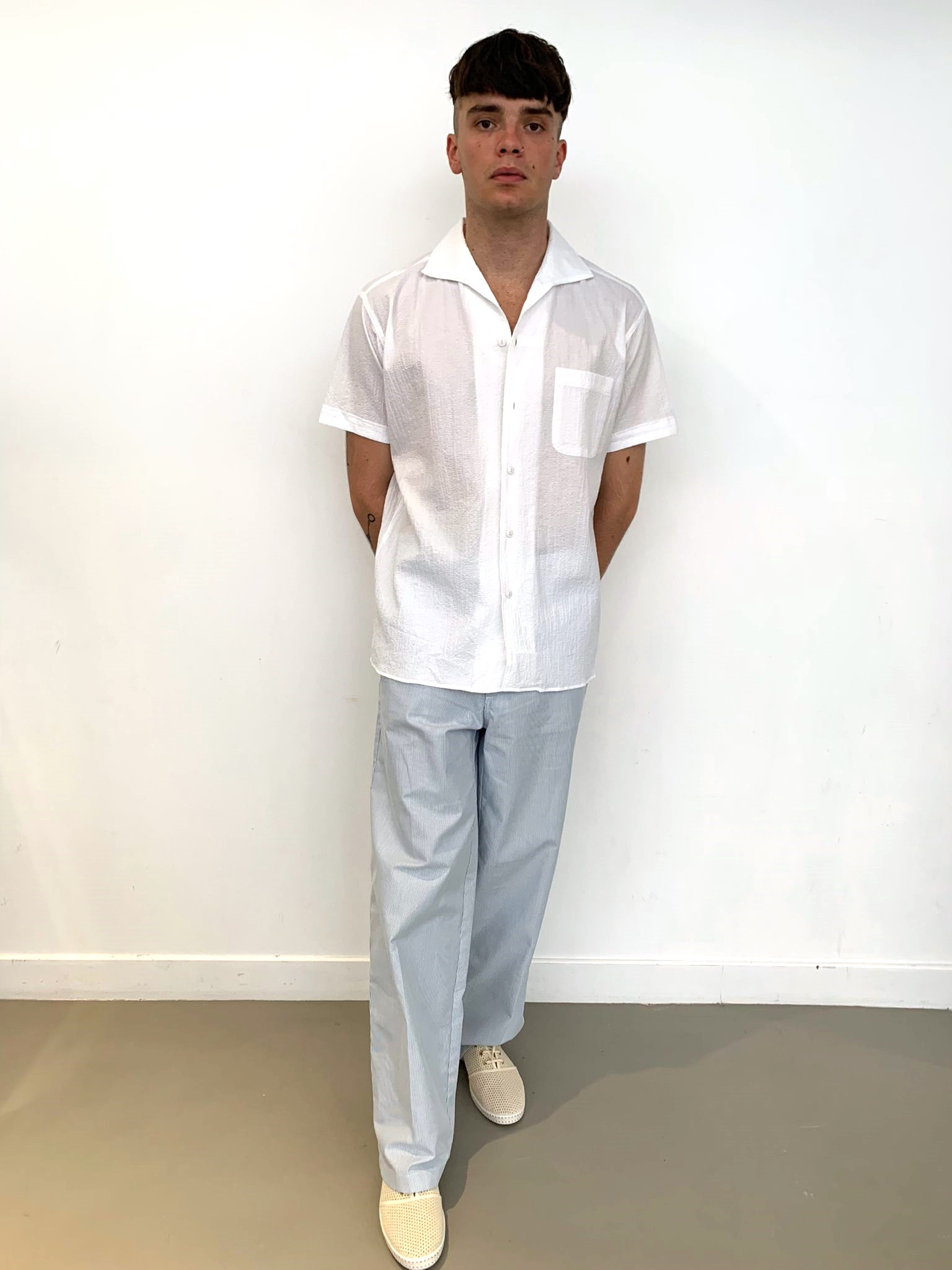 Chemise faconnée ecru CH05B

Pantalon droit milleraie P01C
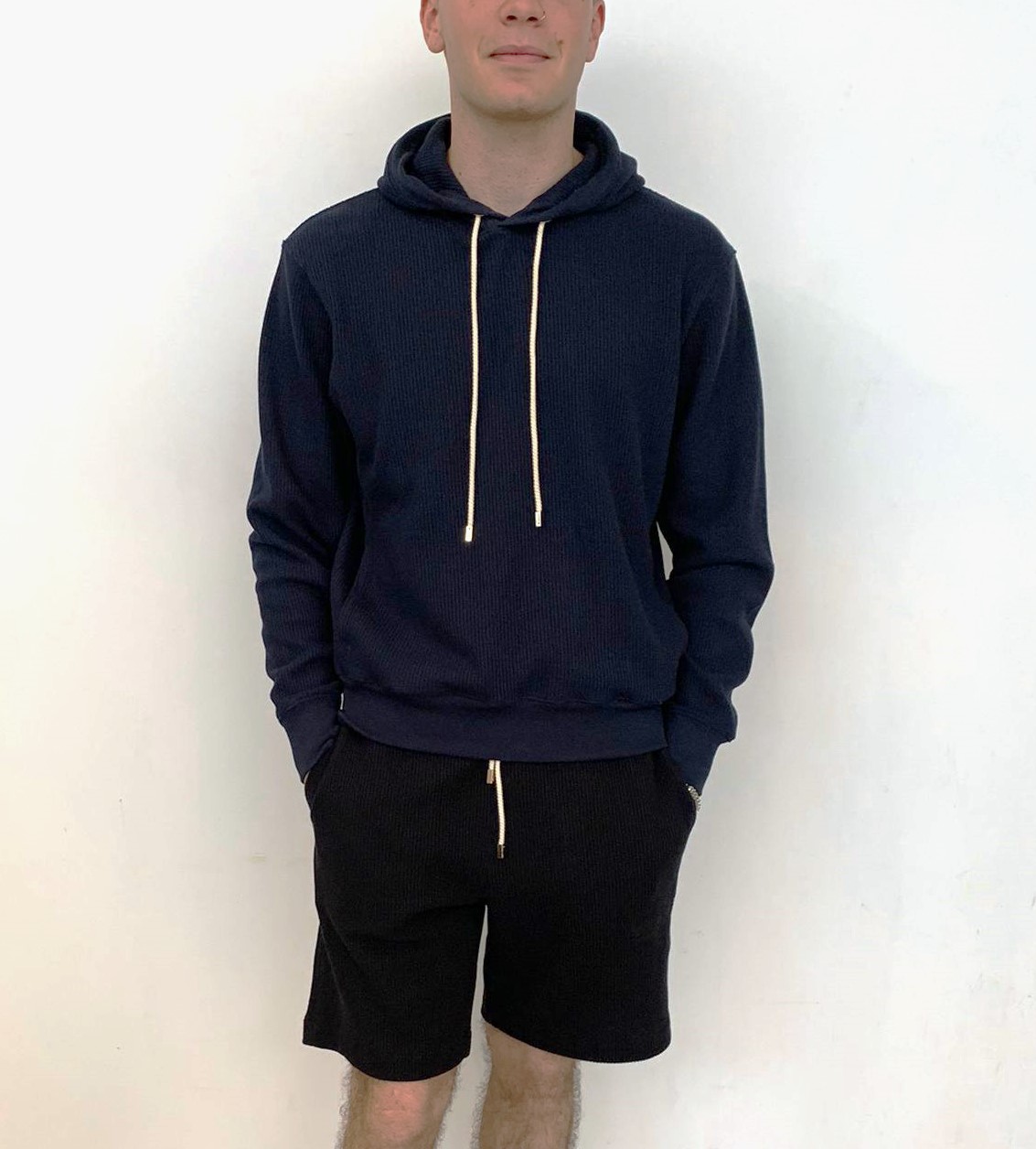 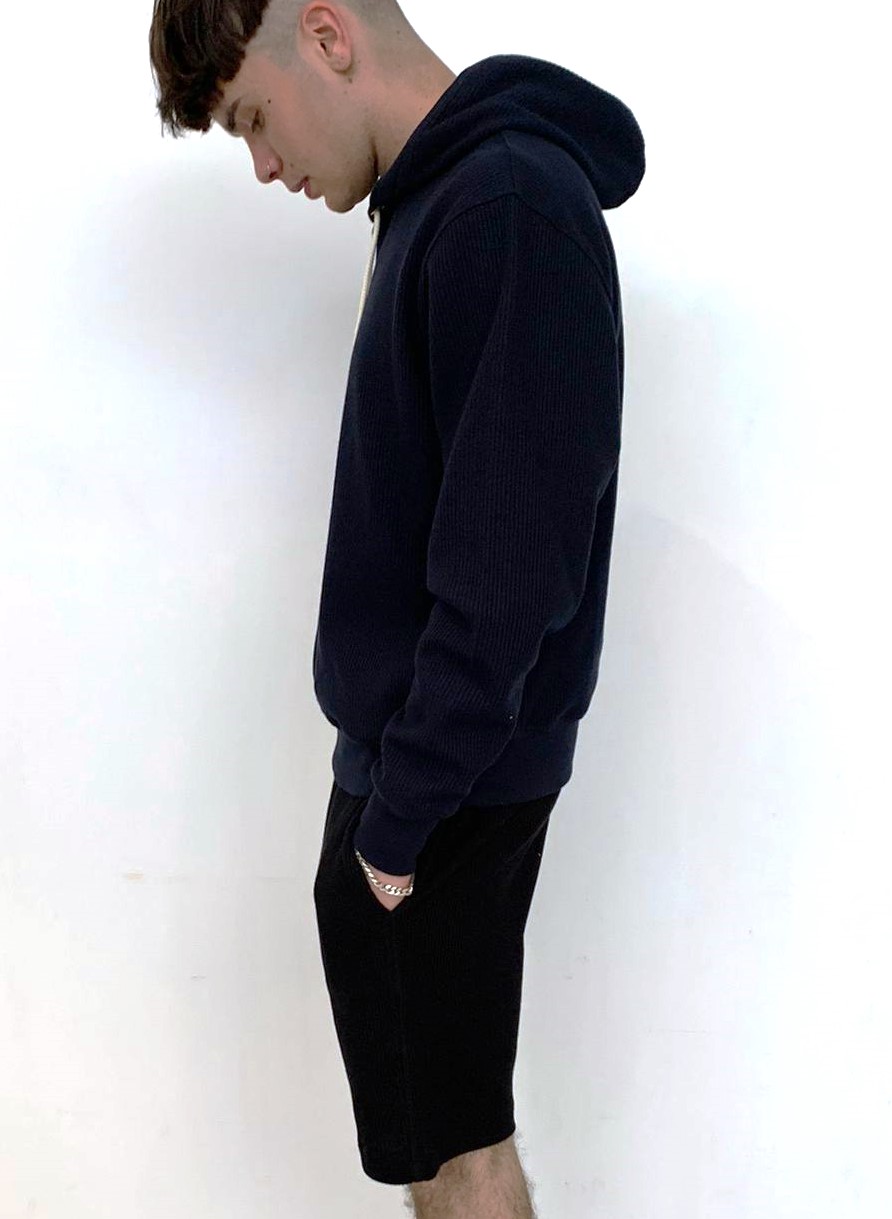 Sweat capuche marine SW03

Sweat short noir SH03